GAMES OF CHANCE (GOC) BADGE REQUEST FORM
CHARITABLE GAMING
OBJECTIVE
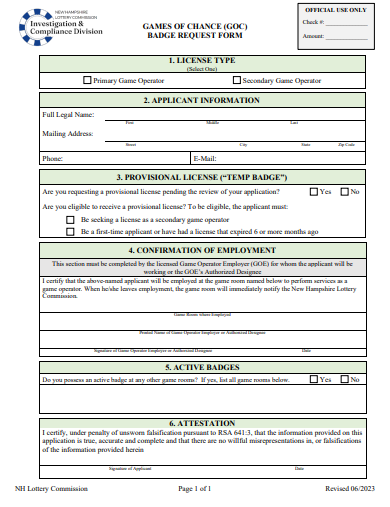 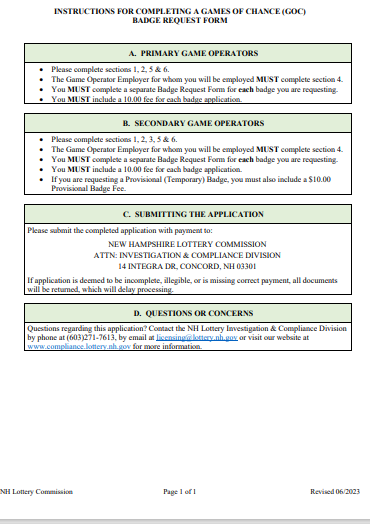 GAMES OF CHANCE (GOC) BADGE REQUEST FORMSECTIONS 1 & 2
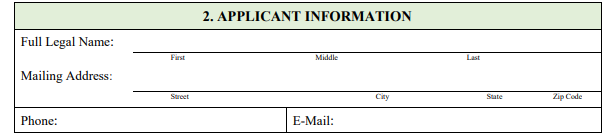 GAMES OF CHANCE (GOC) BADGE REQUEST FORMSECTION 3 – SECONDARY GAME OPERATORS ONLY
GAMES OF CHANCE (GOC) BADGE REQUEST FORMSECTION 4
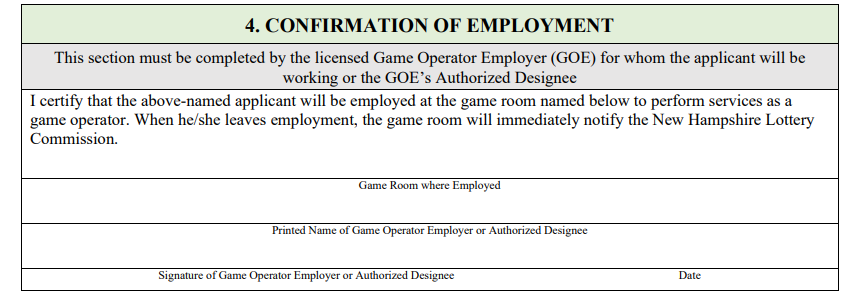 GAMES OF CHANCE (GOC) BADGE REQUEST FORMSECTIONS 5 & 6
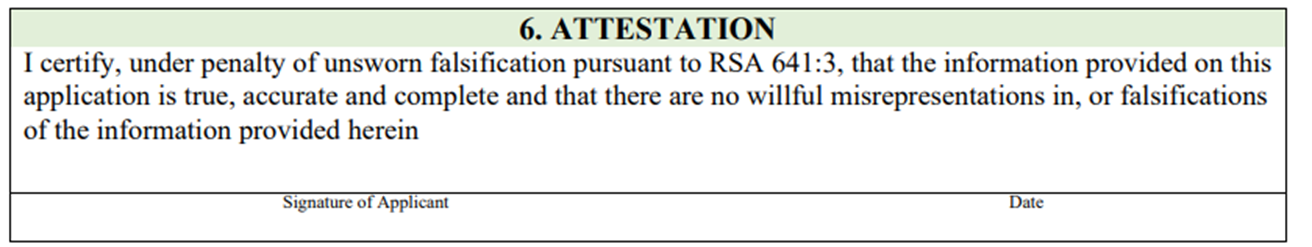 FEES